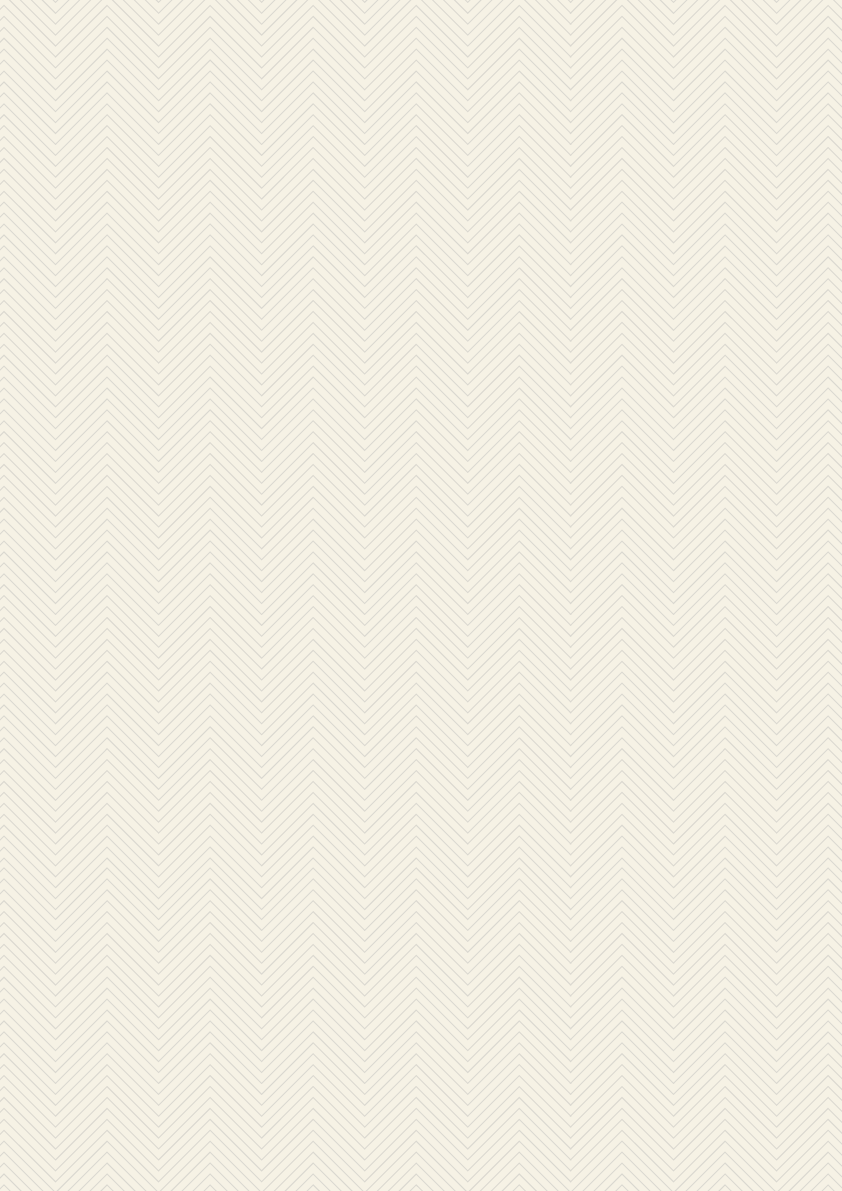 CHÀO MỪNG CÁC EM ĐẾN VỚI BÀI HỌC NGÀY HÔM NAY!
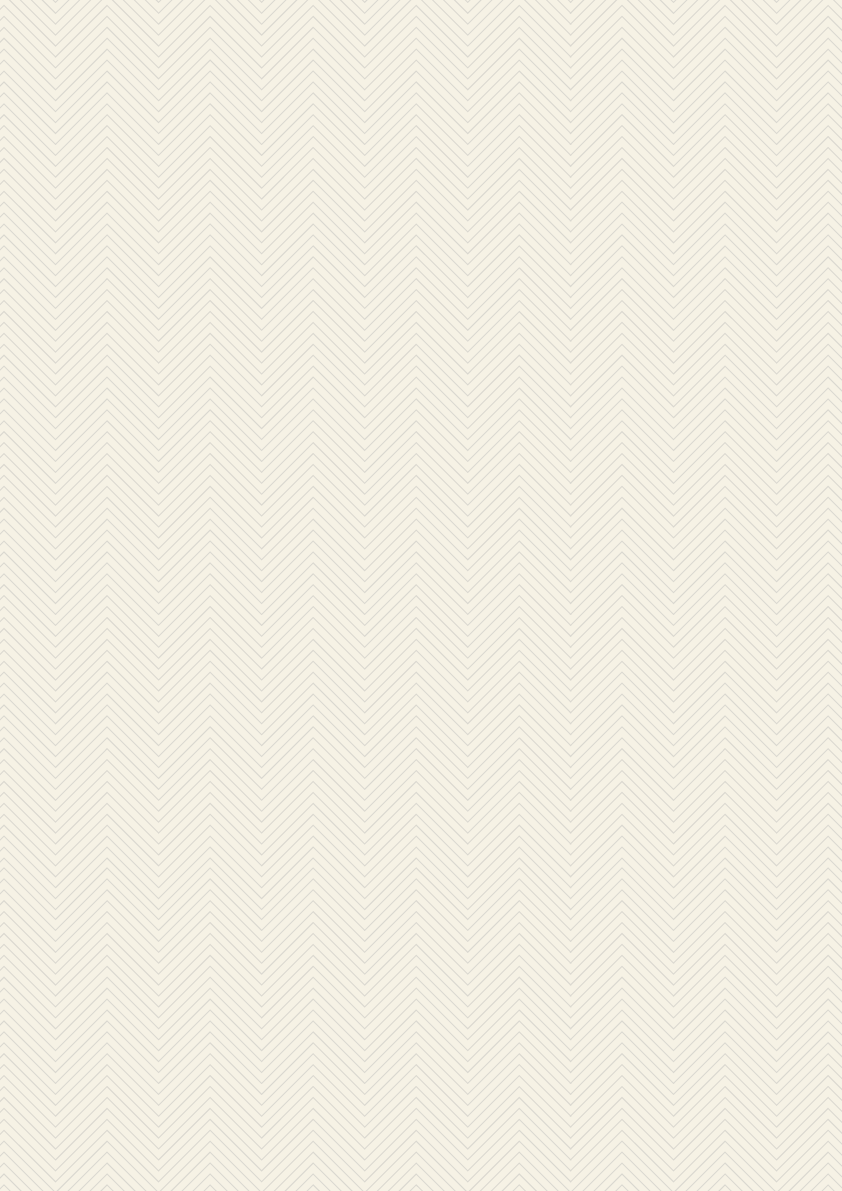 KHỞI ĐỘNG
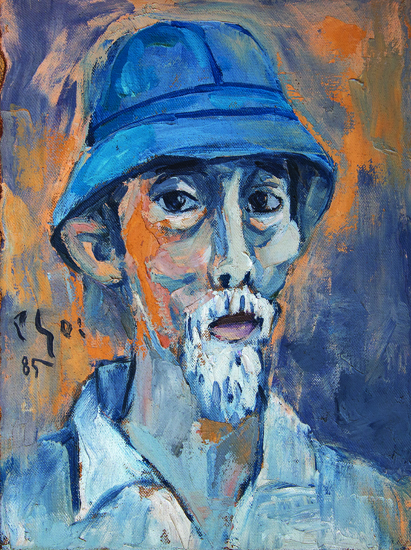 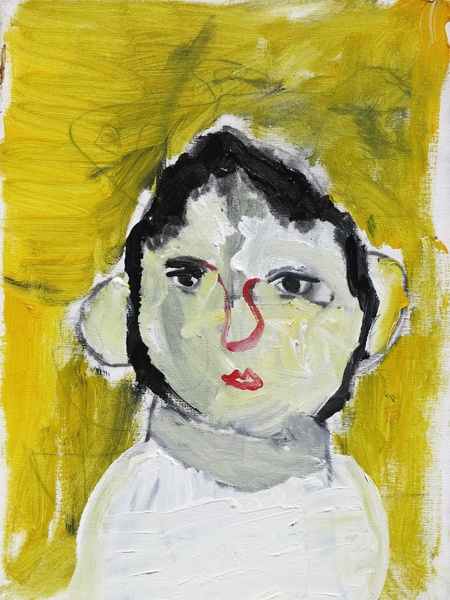 GV mời  HS lên bảng  thể hiện một vài biểu cảm trên khuôn mặt theo sở thích của các em.  Kết hợp cho HS quan sát tranh và trả lời câu hỏi:
 -  Những hình ảnh em vừa quan sát gợi cho em liên tưởng đến thể loại tranh nào?        
-  Nêu một vài hiểu biết của em về thể loại tranh đó?
Hoạ sĩ nhí Xèo Chu                               Bùi Xuân Phái
KHỞI ĐỘNG
Tranh chân dung theo trường phái biểu hiện:
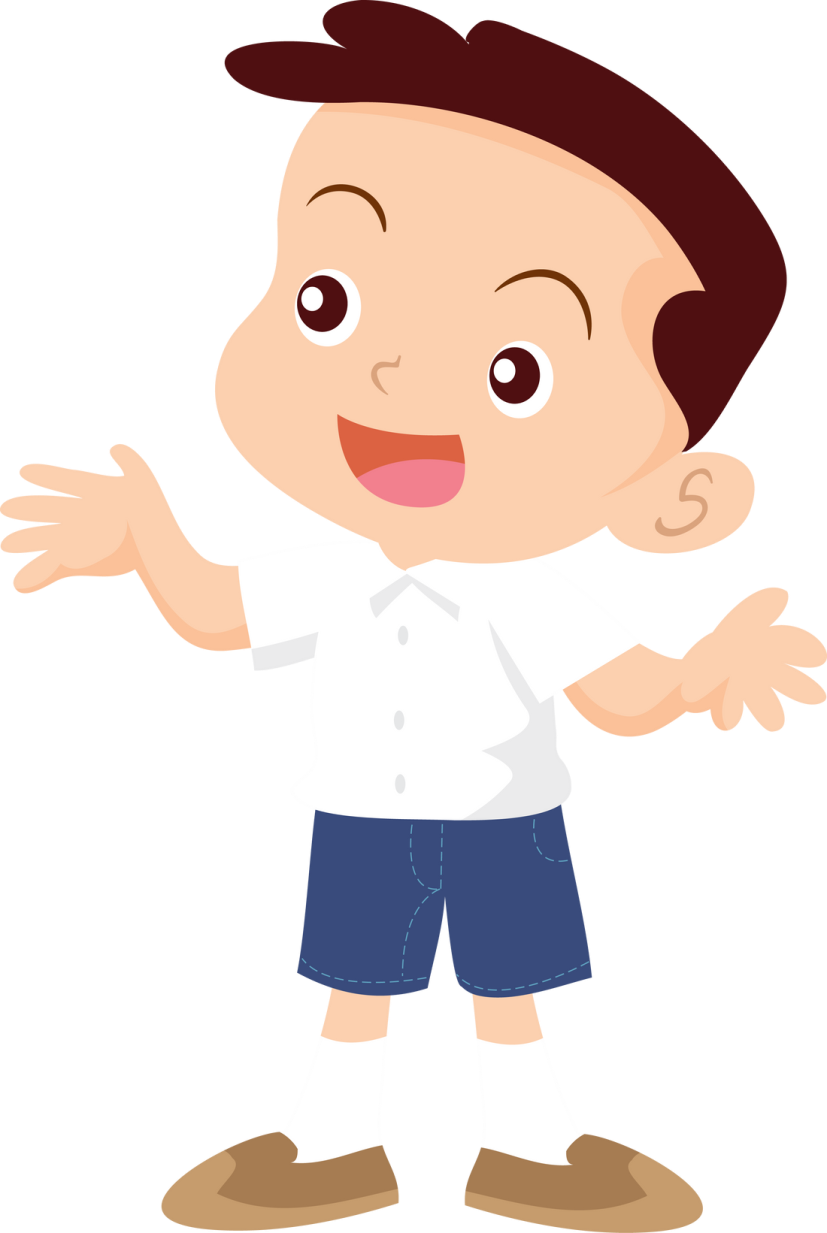 Đa dạng và mang đậm dấu ấn phong cách của mỗi trường phái.
Diễn tả cái cốt lõi bên trong giàu cảm xúc hoặc tâm trạng của nhân vật.
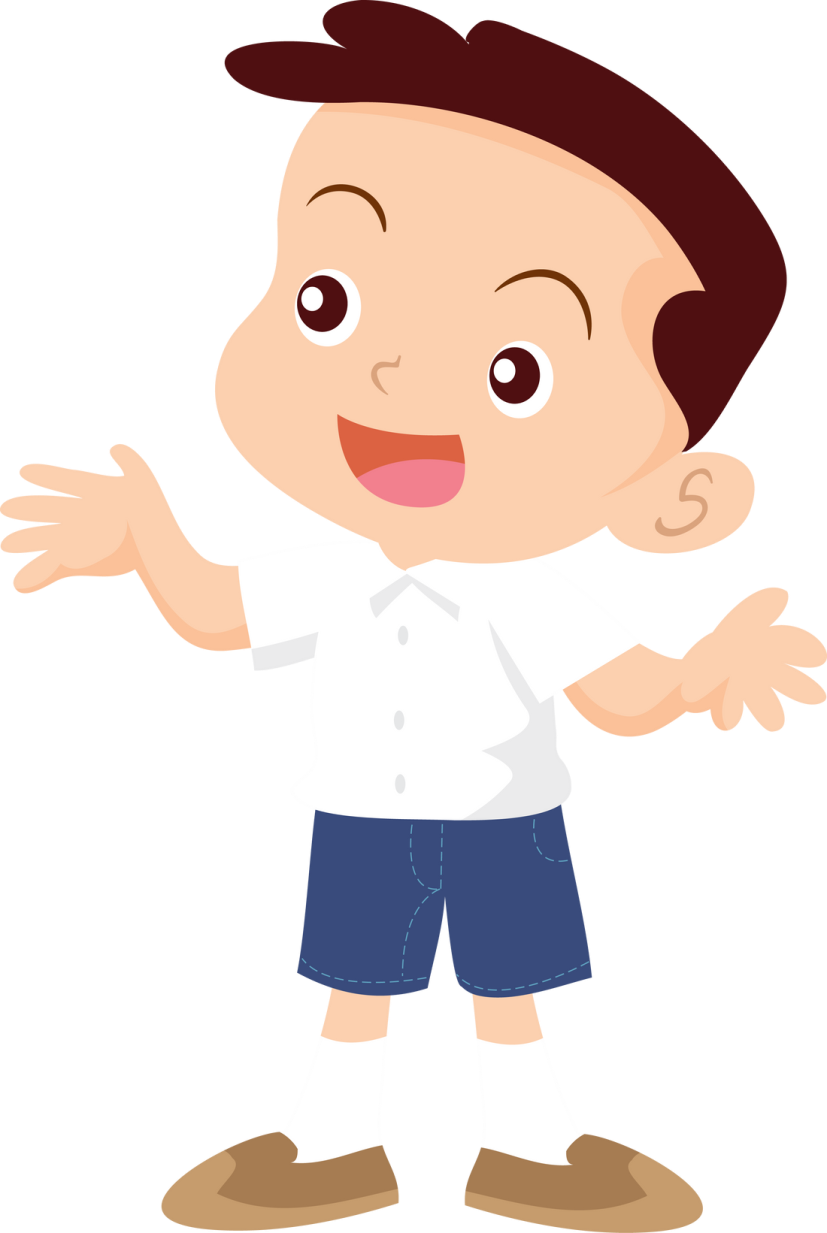 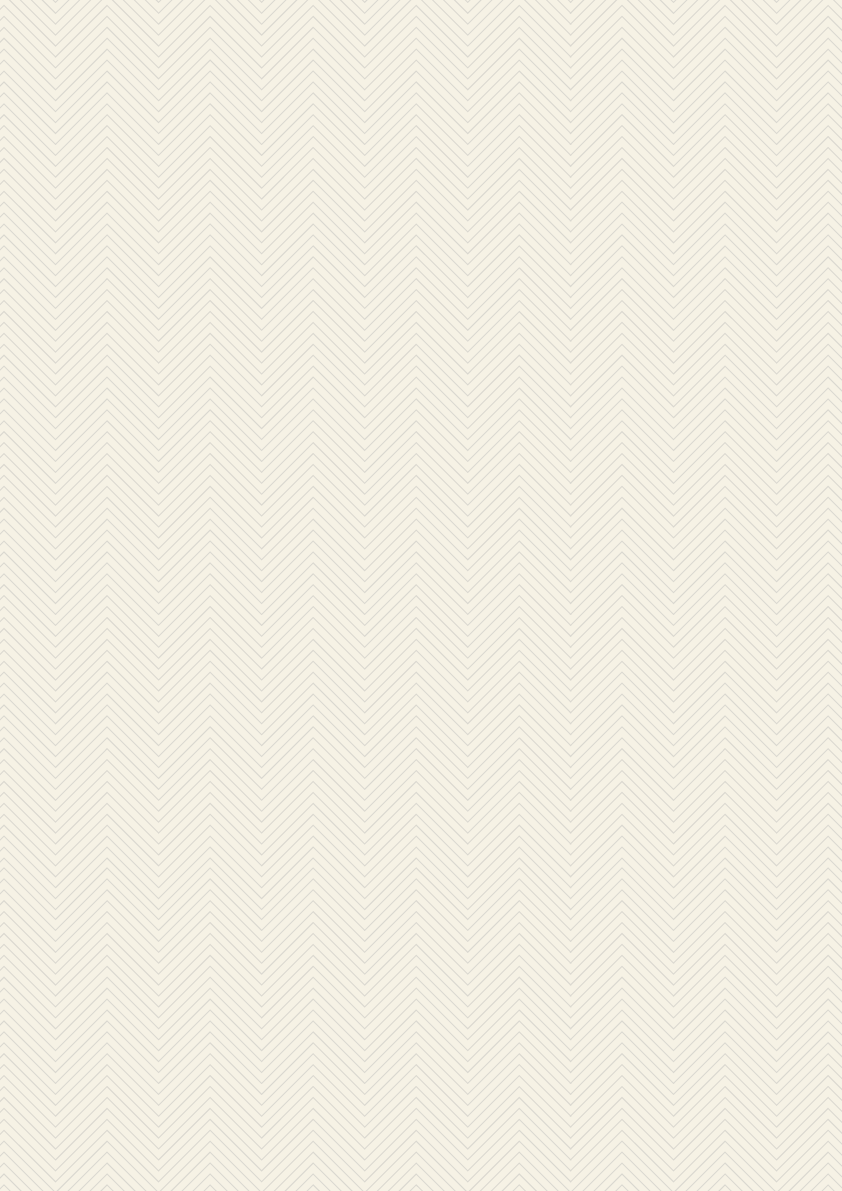 BÀI 3
TRANH CHÂN DUNG THEO TRƯỜNG PHÁI BIỂU HIỆN
NỘI DUNG BÀI HỌC
QUAN SÁT - NHẬN THỨC VỀ MỘT SỐ HÌNH THỨC THỂ HIỆN TRANH CHÂN DUNG
2. CÁCH VẼ TRANH CHÂN DUNG VỚI MÉT MÀU BIỂU CẢM
3. VẼ TRANH CHÂN DUNG BIỂU CẢM
4. TÌM HIỂU TRANH CHÂN DUNG THUỘC TRƯỜNG PHÁI BIỂU HIỆN
5. THỰC HÀNH
QUAN SÁT - NHẬN THỨC VỀ MỘT SỐ HÌNH THỨC THỂ HIỆN TRANH CHÂN DUNG
Quan sát  hình trong SGK tr.14 và trả lời câu hỏi:
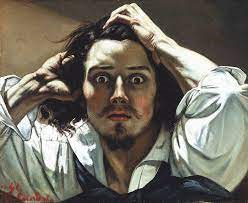 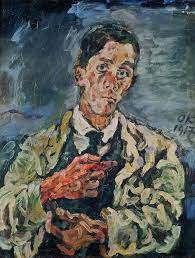 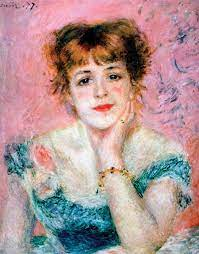 Gu- sta Co- bét
Ốt- ca Cô- cô-xca
Pi-e Au- gút Rê- noa
QUAN SÁT - NHẬN THỨC VỀ MỘT SỐ HÌNH THỨC THỂ HIỆN TRANH CHÂN DUNG
Biểu cảm của nhân vật trong các bức tranh?
Cảm nhận về trạng thái, tinh thần nhân vật trong tranh?
Hình thức thể hiện màu sắc, đường nét, hình ảnh và không gian trong mỗi bức tranh?
QUAN SÁT - NHẬN THỨC VỀ MỘT SỐ HÌNH THỨC THỂ HIỆN TRANH CHÂN DUNG
Mỗi bức tranh thể hiện một biểu cảm khác nhau
Các nhân vật trong tranh thể hiện trạng thái và tinh thần đa dạng , giàu cảm xúc.
Mỗi bức tranh đề cao khả năng biểu đạt của đường nét, màu sắc.
QUAN SÁT - NHẬN THỨC VỀ MỘT SỐ HÌNH THỨC THỂ HIỆN TRANH CHÂN DUNG
Quan sát thêm một số bức tranh:
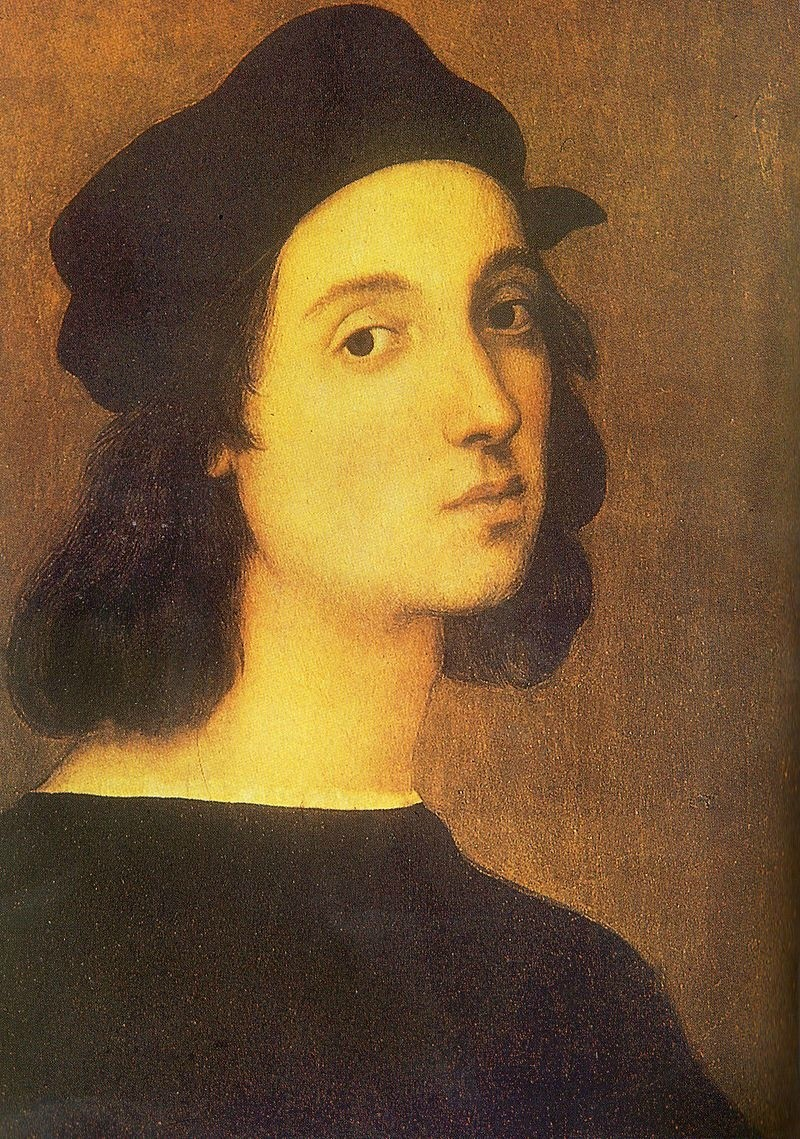 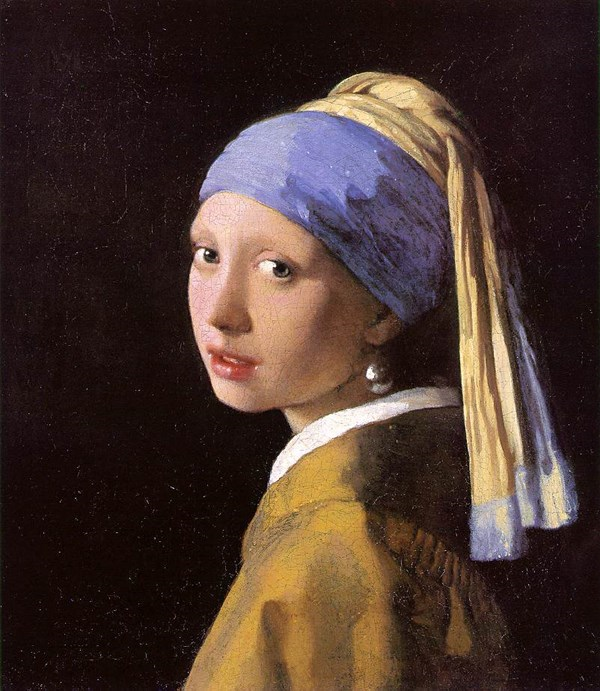 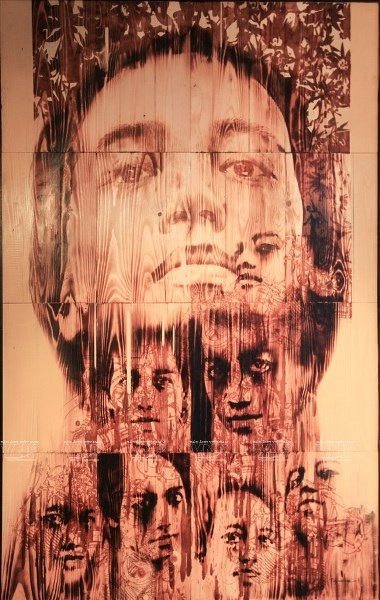 Thiếu nữ đeo hoa ngọc trai - chất liệu sơn dầu (họa sĩ: Johannes- Hà Lan)
Raphael Sanzio tự hoạ -  chất liệu sơn dầu (họa sĩ: Raphael)
Tranh đốt gỗ của họa sĩ Ngô Văn Sắc (Việt Nam).
QUAN SÁT - NHẬN THỨC VỀ MỘT SỐ HÌNH THỨC THỂ HIỆN TRANH CHÂN DUNG
Tranh chân dung là một thể loại nhận được sự quan tâm sáng tác của các hoạ sĩ thuộc nhiều trường phái nghệ thuật khác nhau. Vì vậy các hình thức thể hiện tranh chân dung cũng rất đa dạng và mang dấu ấn phong cách của mỗi trường phái: Nếu trường phái Hiện thực chú trọng diễn tả chân thực hình ảnh quan sát được từ thực tiễn, trường phái Ấn tượng thường tập trung thể hiện cảm xúc bằng màu sắc, ít quan tâm đến nét vẽ hình, thì trường phái Biểu hiện lại được thể hiện phóng khoáng, phong phú hơn bởi các hoạ sĩ đề cao khả năng biểu đạt của đường nét, màu sắc và chú trọng diễn tả cái cốt lõi bên trong giàu tính cảm xúc hoặc tâm trạng của nhân vật, không quan tâm nhiều đến vẻ bề ngoài của nhân vật
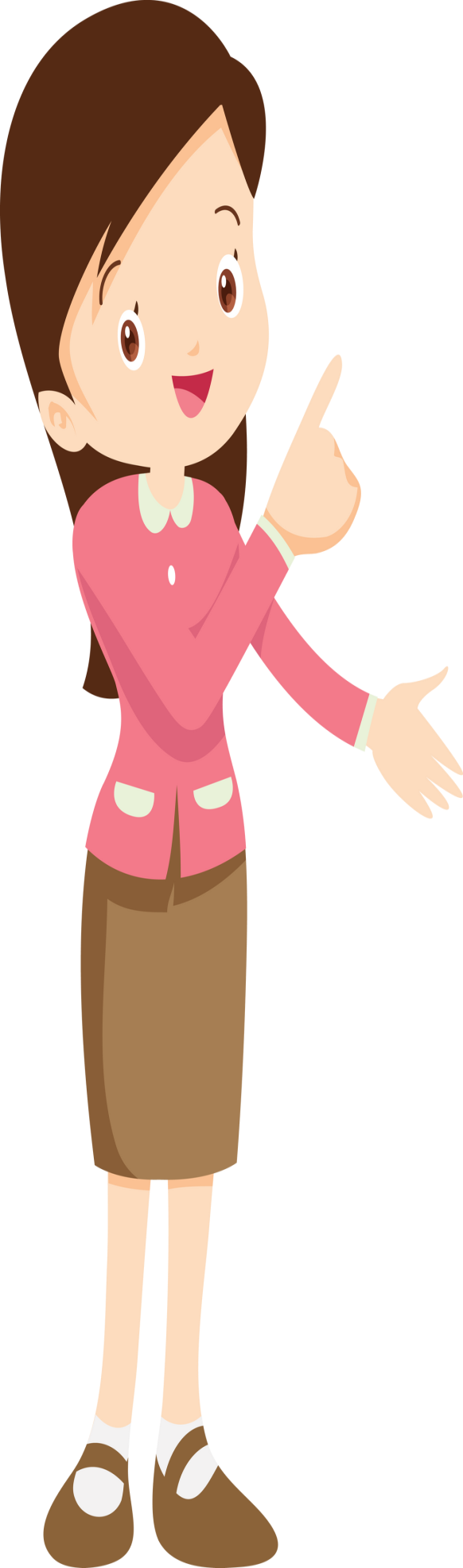 2. CÁCH VẼ TRANH CHÂN DUNG VỚI NÉT MÀU BIỂU CẢM
Quan sát Hình 1, 2, 3, 4  SGK tr15.  và trả lời câu hỏi:
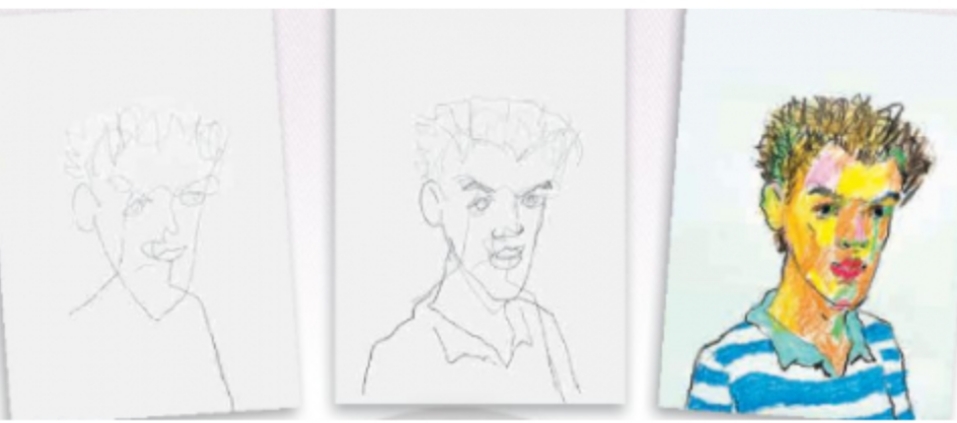 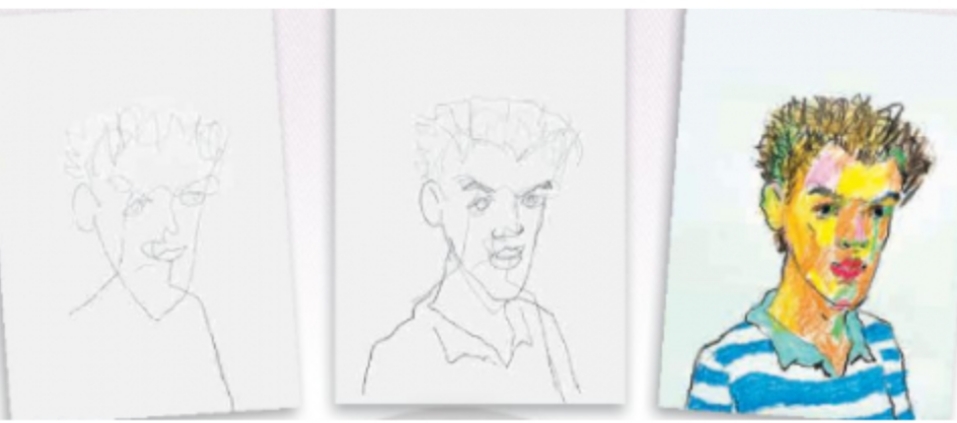 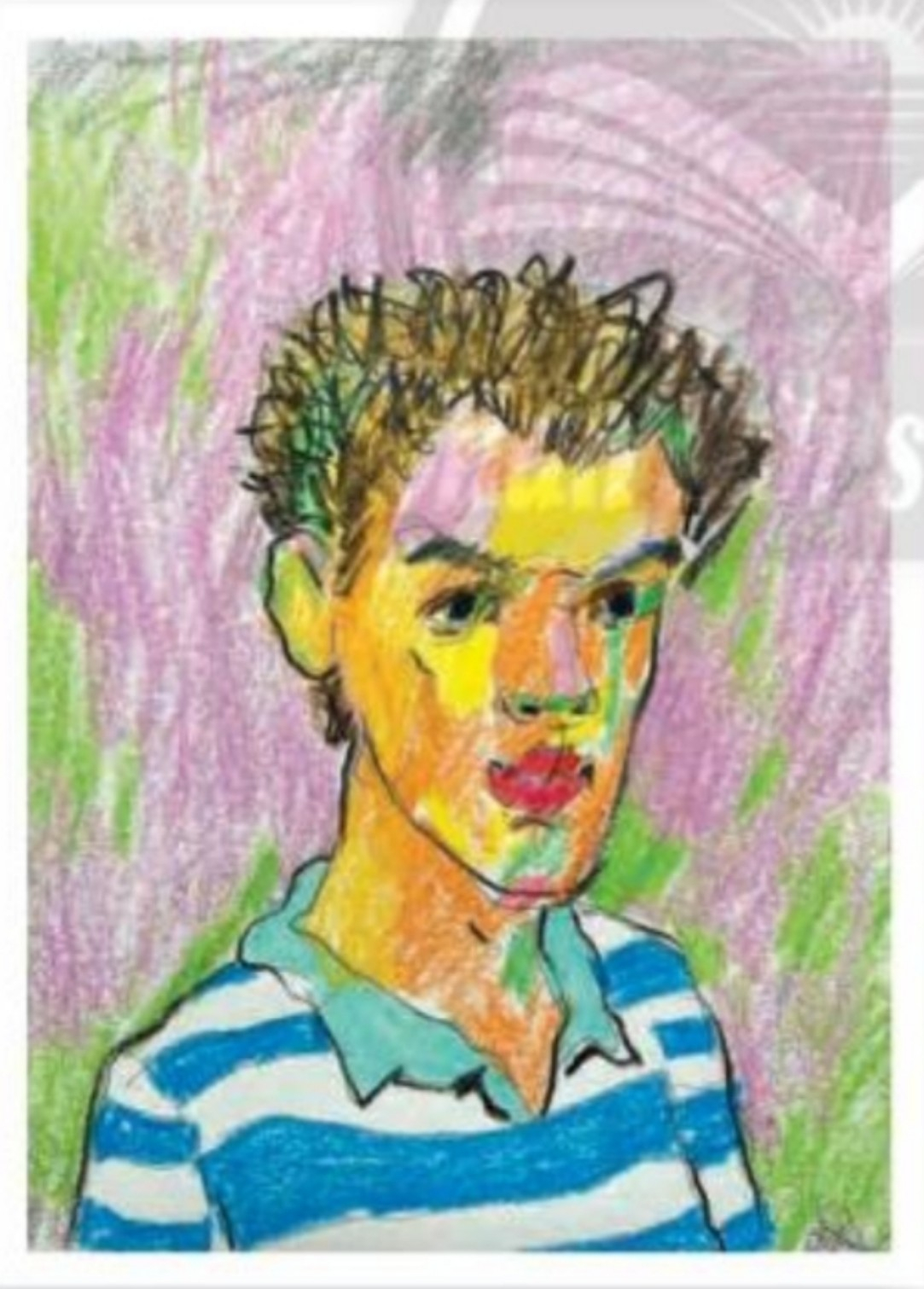 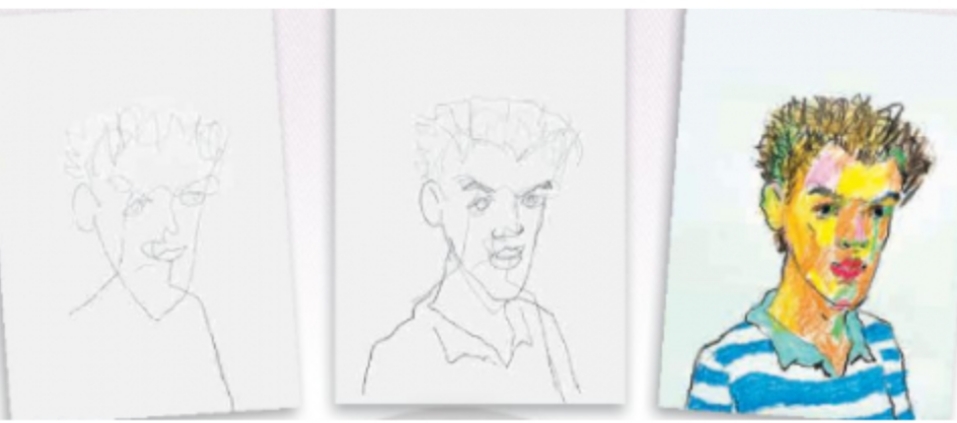 Vẽ tranh chân dung được thực hiện với các bước như thế nào?
2. CÁCH VẼ TRANH CHÂN DUNG VỚI NÉT MÀU BIỂU CẢM
Các bước để vẽ tranh chân dung :
Bước 2
Bước 1
Vẽ thêm nét thể hiện đặc điểm và biểu cảm của chân dung
Quan sát và vẽ hình chân dung nhân vật bằng cảm nhận
Bước 3
Bước 4
Vẽ màu khái quái phù hợp với trạng thái biểu cảm của hình chân dung.
Điều chỉnh nét màu, màu thể hiện rõ biểu cảm của chân dung và vẽ nền, hoàn thiện bức tranh.
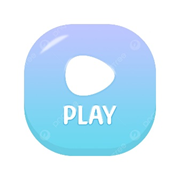 3. VẼ TRANH CHÂN DUNG BIỂU CẢM
Quan sát Hình 1, 2, 3, 4  SGK tr 16.  Sản phẩm của học sinh
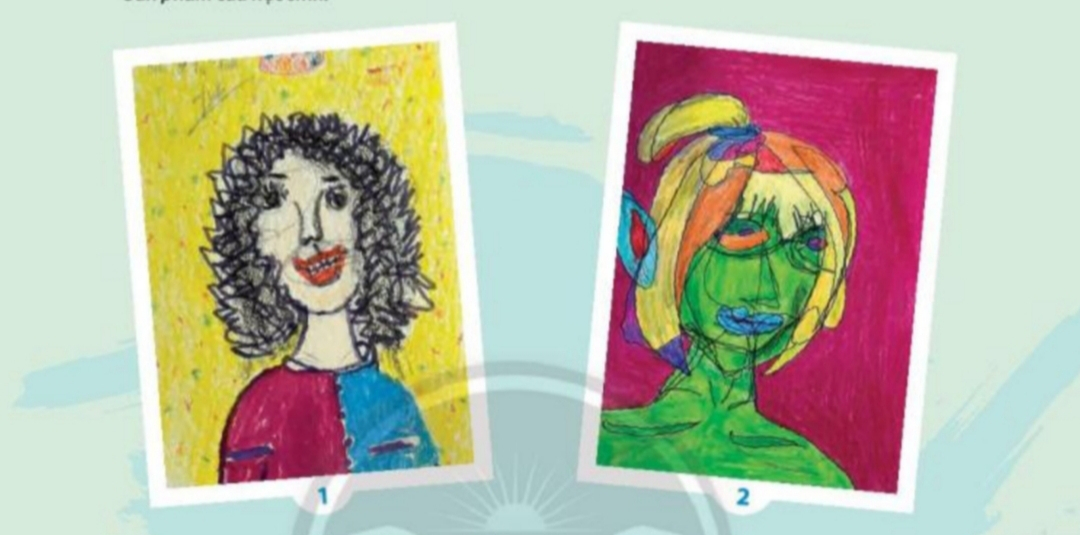 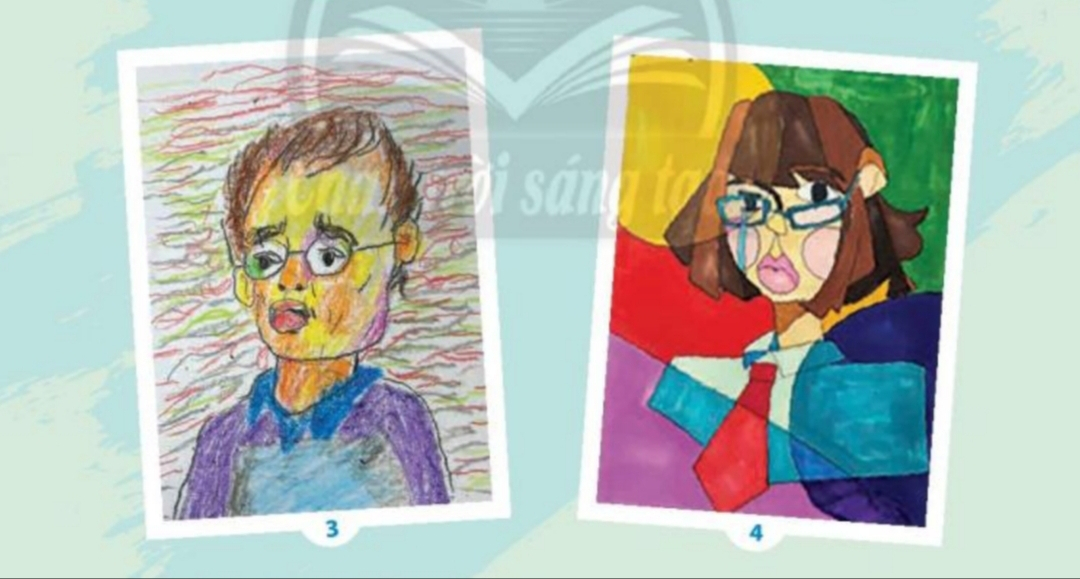 Quan sát chân dung để ghi nhớ đặc điểm của nhân vật và thực hiện bài vẽ theo các bước hướng dẫn.
3. VẼ TRANH CHÂN DUNG BIỂU CẢM
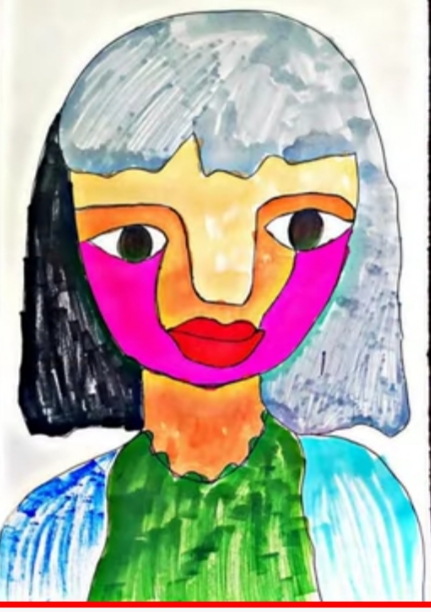 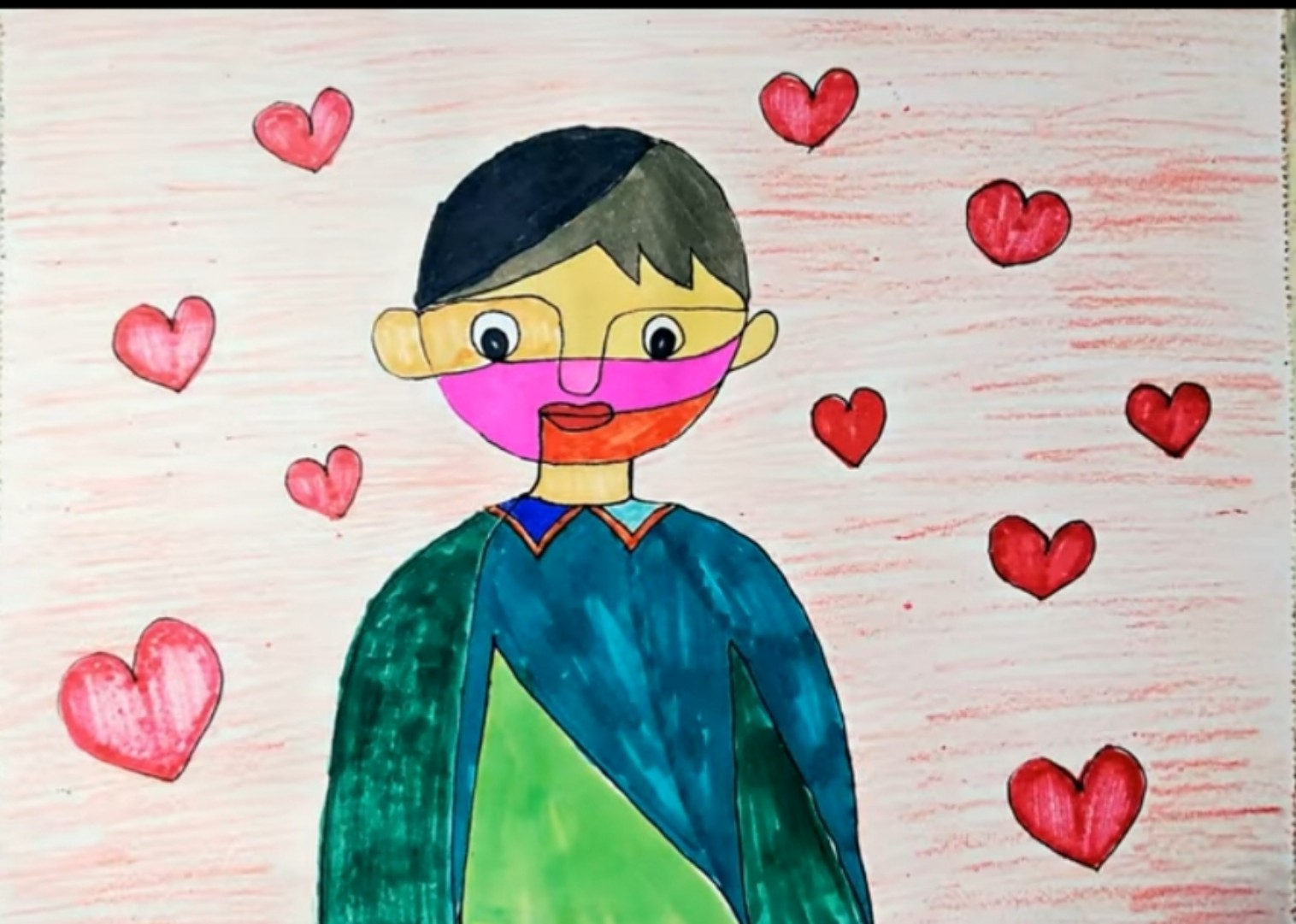 - Hs phân tích và nêu cảm nhận về một số tranh chân dung biểu hiện : 
+ Bài vẽ em yêu thích.
+ Trạng thái biểu cảm của nhân vật trong bài vẽ.
+ Đường nét, màu sắc thể hiện biểu cảm của chân dung.
+ Điểm ấn tượng trong bài vẽ
- Kể tên các tác phẩm chân dung khác thuộc trường phái Biểu hiện mà em biết?
4. TÌM HIỂU TRANH CHÂN DUNG THUỘC TRƯỜNG PHÁI BIỂU HIỆN
Trường phái Biểu hiện là trào lưu nghệ thuật xuất hiện và phát triển ở Châu Âu vào những năm cuối thế kỉ XIX – Đầu thế kỉ XX. Tranh thuộc trường phái này thường nhấn mạnh cảm xúc chủ quan của hoạ sĩ, chú trọng diễn tả nội tâm của nhân vật mang tính cảm xúc và ấn tượng của chính người hoạ sĩ qua sự cường điệu của đường nét, màu sắc tạo ra biểu cảm của nhân vật trong tranh hơn vẻ bề ngoài.
Những hoạ sĩ tiêu biểu cho trường phái Biểu hiện như: Edvard Munch với tác phẩn Tiếng thét, Oskar Kokoschka với tác phẩm Self Portrait, Georges Rouault với tác phẩm The Old Clown,…
4. TÌM HIỂU TRANH CHÂN DUNG THUỘC TRƯỜNG PHÁI BIỂU HIỆN
Quan sát hình để nhận biết thêm cách sử dụng nét, hình, màu trong tranh của trường phái Biểu hiện.
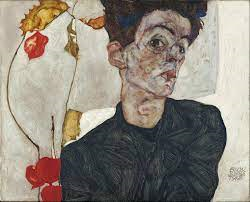 Egon Schiele ( I- gừn Si- lơ), Self- Portrait with Chinese lantern fruits ( Seo po- trết guýt chai- nít len- tơn phơ- rút), 1912, sơn dầu, 398cm x 322cm
4. TÌM HIỂU TRANH CHÂN DUNG THUỘC TRƯỜNG PHÁI BIỂU HIỆN
Quan sát hình để nhận biết thêm cách sử dụng nét, hình, màu trong tranh của trường phái Biểu hiện.
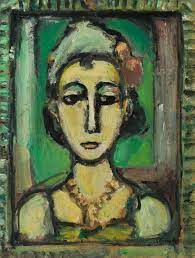 Georges Rouault ( Gióoc- giơ Ru – ô)
The Old Clown ( Dơ âu c- lao)
4. TÌM HIỂU TRANH CHÂN DUNG THUỘC TRƯỜNG PHÁI BIỂU HIỆN
Quan sát hình để nhận biết thêm cách sử dụng nét, hình, màu trong tranh của trường phái Biểu hiện.
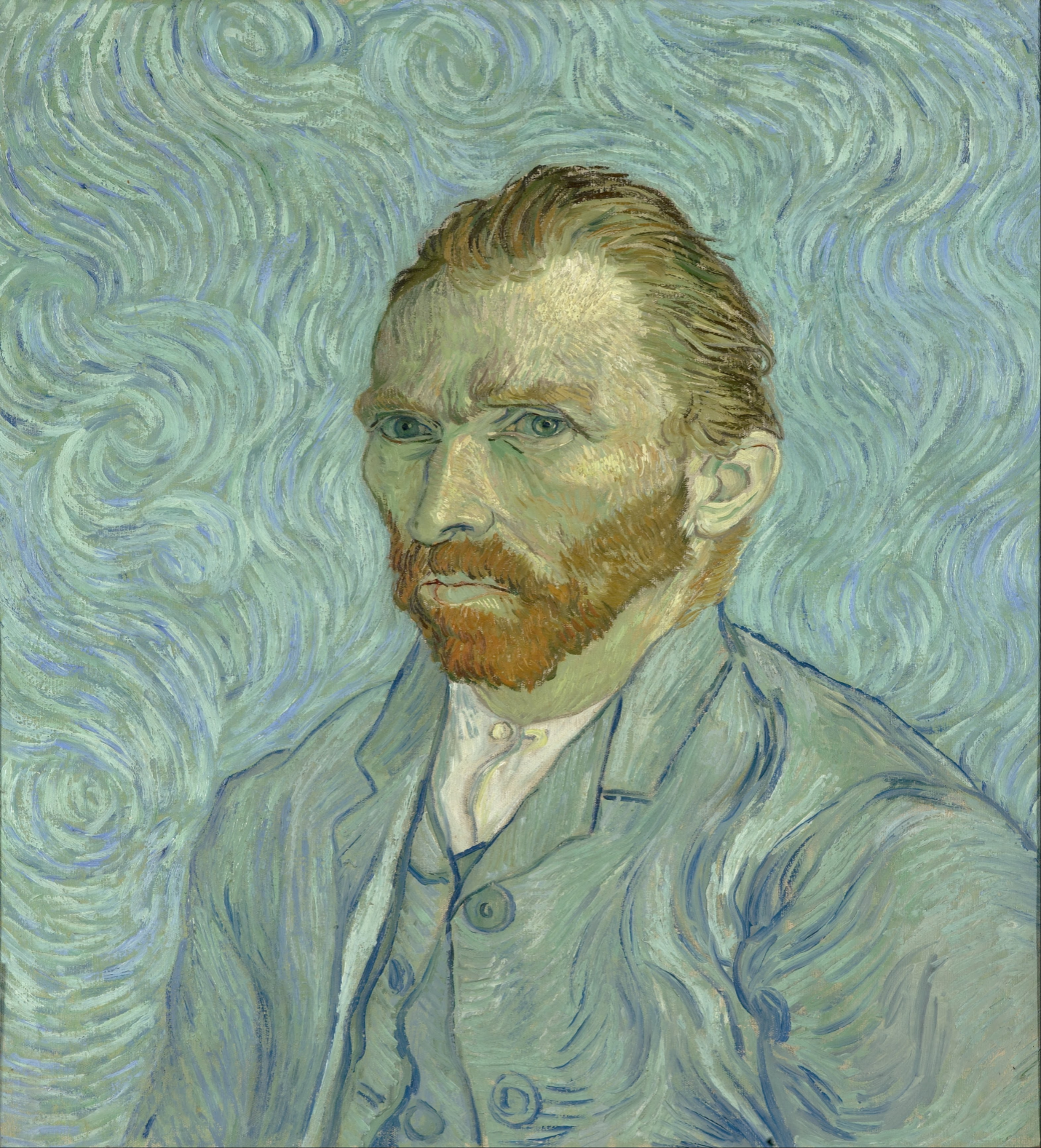 Van Gogh ( Van Gốc), Chân dung tự hoạ, 1889, sơn dầu, 65cm x 54cm
4. TÌM HIỂU TRANH CHÂN DUNG THUỘC TRƯỜNG PHÁI BIỂU HIỆN
Quan sát hình để nhận biết thêm cách sử dụng nét, hình, màu trong tranh của trường phái Biểu hiện.
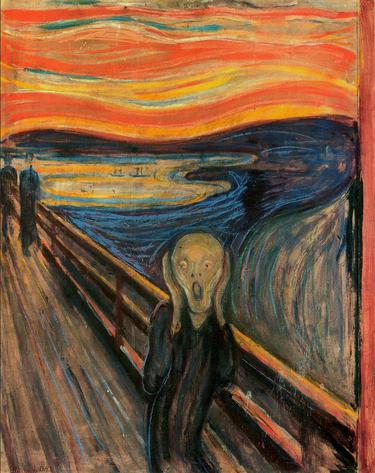 Edvard Munch ( Ét – van Măn) với tác phẩm Tiếng thét
5. THỰC HÀNH
Em hãy vẽ một bức tranh chân dung với nét, màu biểu cảm như cách đã hướng dẫn.
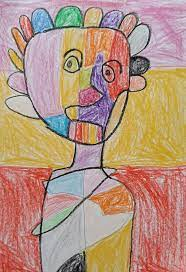 Tham khảo một số sản phẩm mĩ thuật
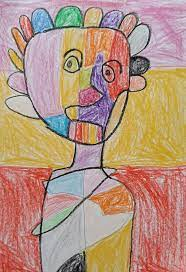 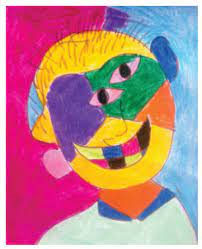 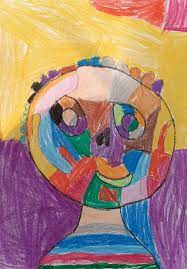 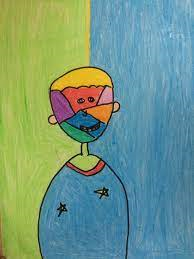 Tham khảo một số sản phẩm mĩ thuật
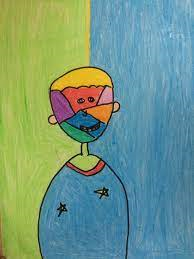 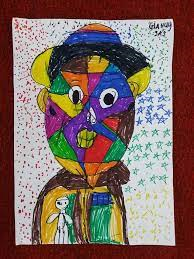 Tham khảo một số sản phẩm mĩ thuật
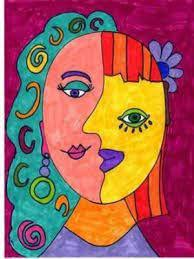 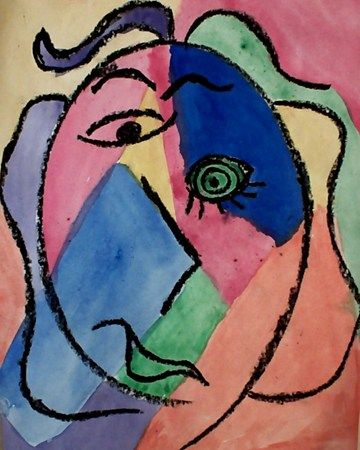 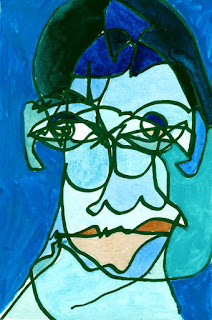 TRƯNG BÀY SẢN PHẨM VÀ CHIA SẺ
Bài vẽ em yêu thích.
Nội dung của bức tranh.
Cách thể hiện nét, màu trong tranh và trong bài vẽ.
Ý tưởng điều chỉnh để bài vẽ hoàn thiện hơn.
HƯỚNG DẪN VỀ NHÀ
Hoàn thành bức tranh chân dung biểu cảm
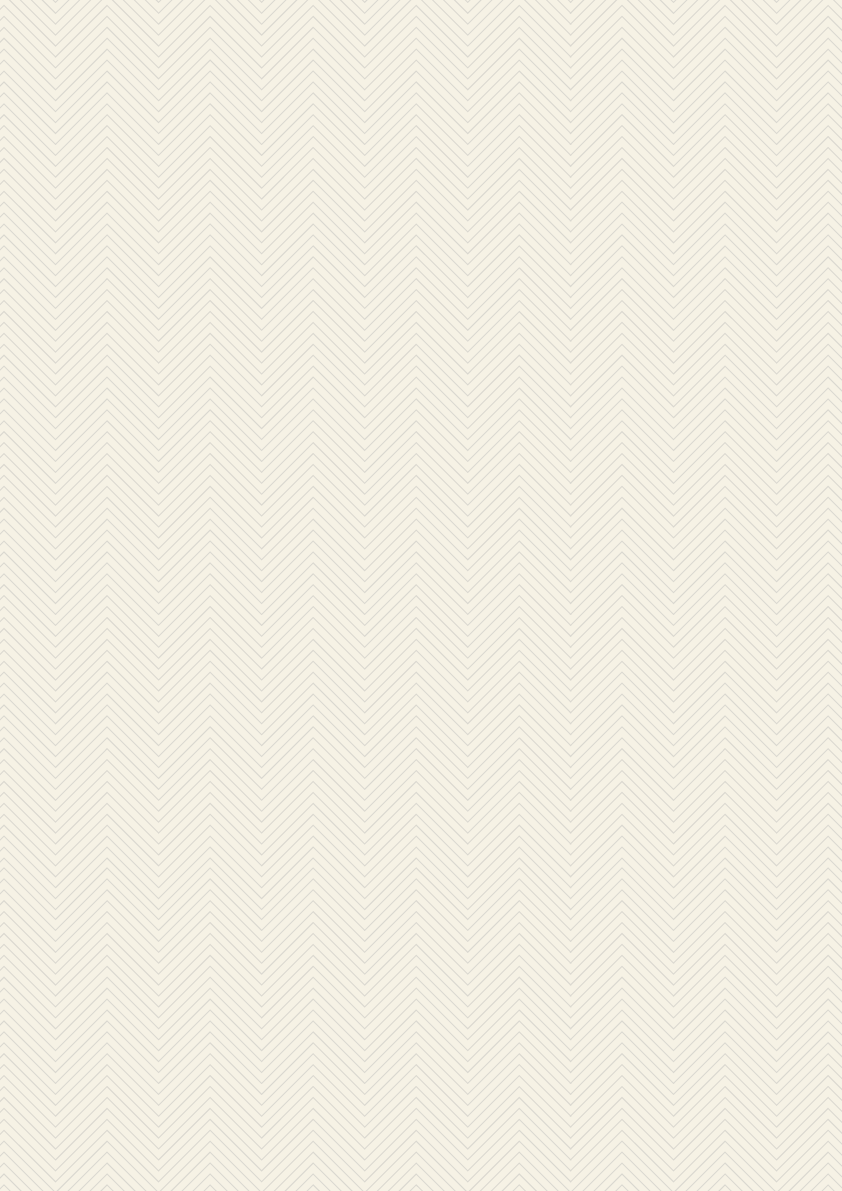 CẢM ƠN CÁC EM ĐÃ
 LẮNG NGHE BÀI GIẢNG!